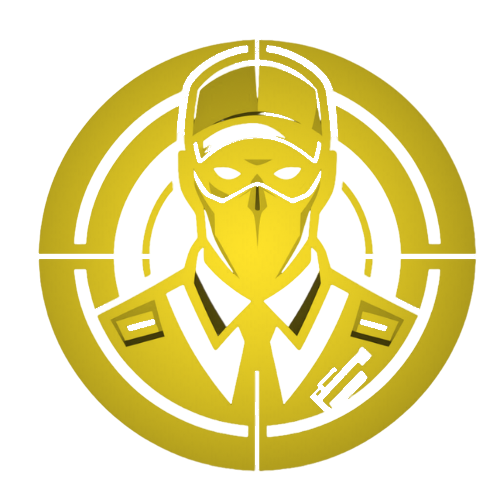 LEGISLAÇÃO
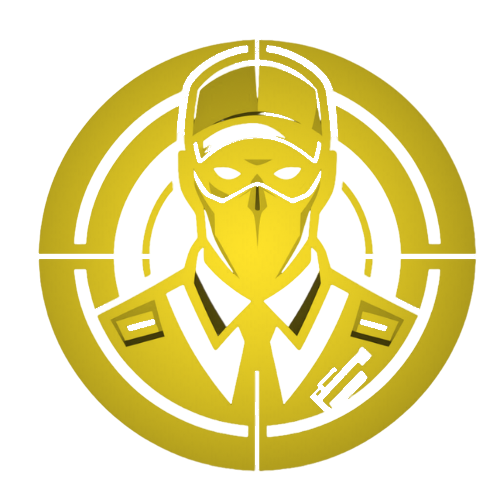 Dir. Constitcional
Professor: Francisco Horácio
Dir. Penal
Portaria 18.045/23
Curso de Reciclagem de
VIGILante
WWW.FRANCISCOPROFESSOR.COM
ESTADO
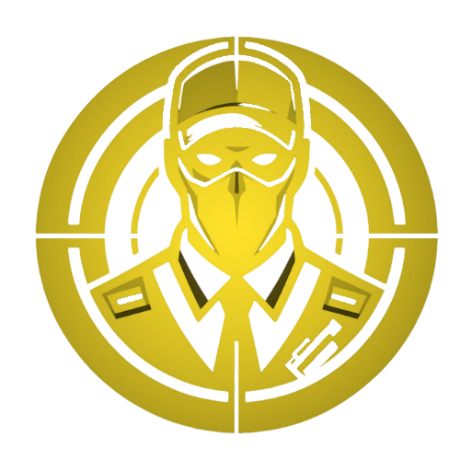 DIREITO CONSTITUCIONAL
CONSTITUIÇÃO:
A CONSTITUIÇÃO DO ESTADO É DEFINA PELA FORMA COMO UM POVO SE ESTRUTURA, ORGANIZA E INTERAGE DENTRO DE SEU PRÓPRIO ESPACO TERRITORIAL.
POVO
ORG.
TERRA
Direitos e garantias individuais
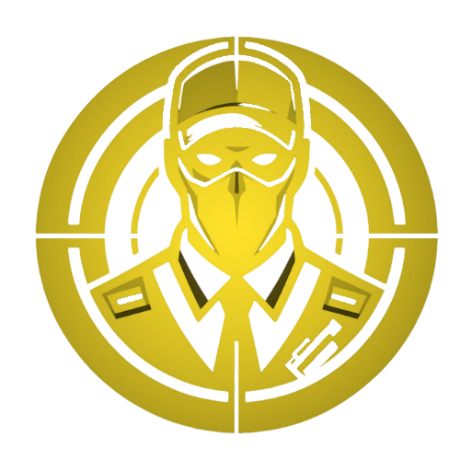 DIREITO CONSTITUCIONAL
TÓPICOS OBRIGATÓRIOS:
devem integrar obrigatoriamente a Constituição os assuntos como:
Organização do Estado;

aquisição, exercício e transmissão do poder;

limitações ao poder do Estado.
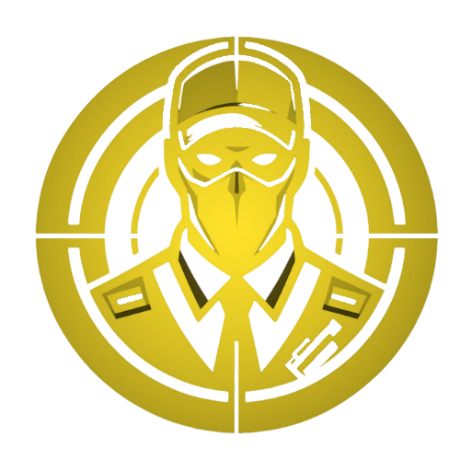 DIREITO CONSTITUCIONAL
princípios fundamentais
Forma de estado:

forma de governo:

sistema de governo:

regime de governo:
FEDERAÇÃO
REPÚBLICA
PRESIDENTE
DEMOCRACIA
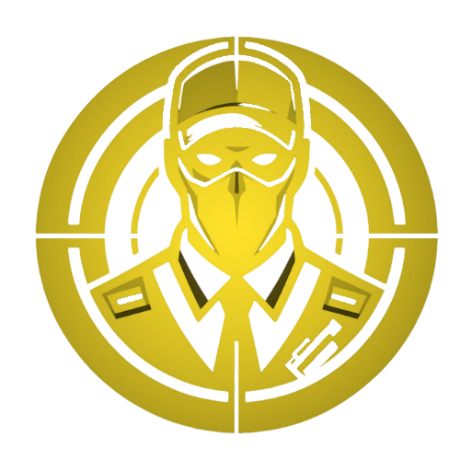 DIREITO CONSTITUCIONAL
ORDENAMENTO JURÍDICO
PIRÂMEDE DE KELSEN
CONSTITUIÇÃO FEDERAL

LEIS

PORTARIAS E OUTRAS
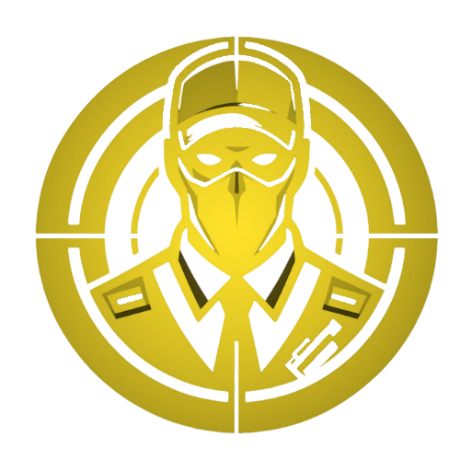 DIREITO CONSTITUCIONAL
HISTÓRICO DAS CONSTITUIÇÕES
CONSTITUIÇÃO CIDADÃ. Com o fim da Ditadura Militar foram restaurados e aperfeiçoados direitos e garantias individuais, instituiu uma ordem econômica tendo por base a função social da propriedade e a liberdade de iniciativa.
1988
Qual é a interpretação?
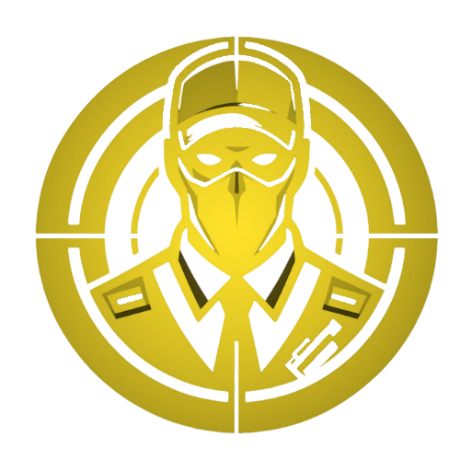 DIREITO CONSTITUCIONAL
DIREITOS E GARANTIA INDIVIDUAIS
Art. 5º Todos são iguais perante a lei, sem distinção de qualquer natureza, garantindo-se aos brasileiros e aos estrangeiros residentes no País a inviolabilidade do direito à vida, à liberdade, à igualdade, à segurança e à propriedade.
princípio da igualdade
Qual a finalidade?
princípio da legalidade
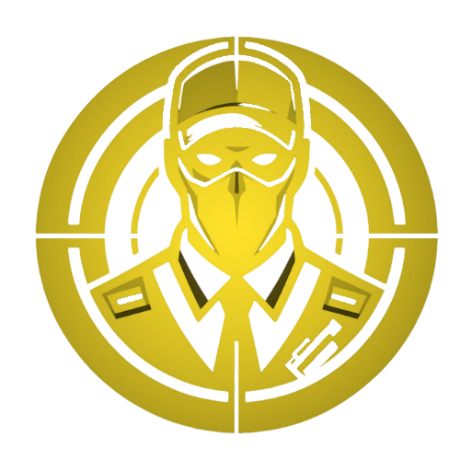 DIREITO CONSTITUCIONAL
DIREITOS E GARANTIA INDIVIDUAIS
II - ninguém será obrigado a fazer ou deixar de fazer alguma coisa senão em virtude de lei;
Qual a regra geral?
presunção de inocência
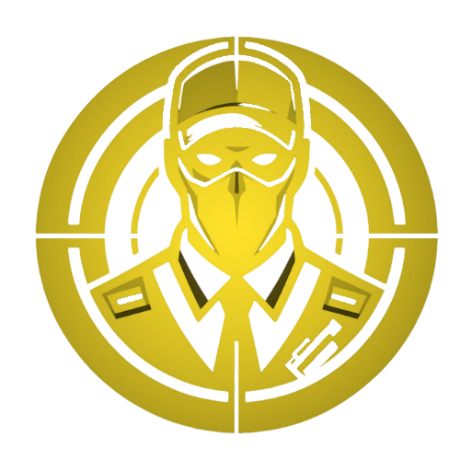 DIREITO CONSTITUCIONAL
DIREITOS E GARANTIA INDIVIDUAIS
LVII - ninguém será considerado culpado até o trânsito em julgado de sentença penal condenatória;
Qual a limitação do Estado?
princípio da liberdade
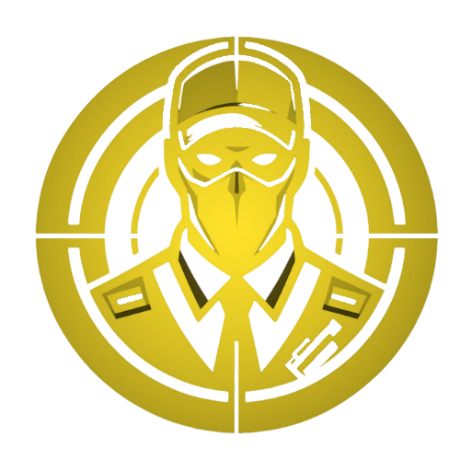 DIREITO CONSTITUCIONAL
DIREITOS E GARANTIA INDIVIDUAIS
LXI - ninguém será preso senão em flagrante delito ou por ordem escrita e fundamentada de autoridade judiciária competente, salvo nos casos de transgressão militar ou crime propriamente militar, definidos em lei;
Quais as caracteristicas?
remédio constitucional
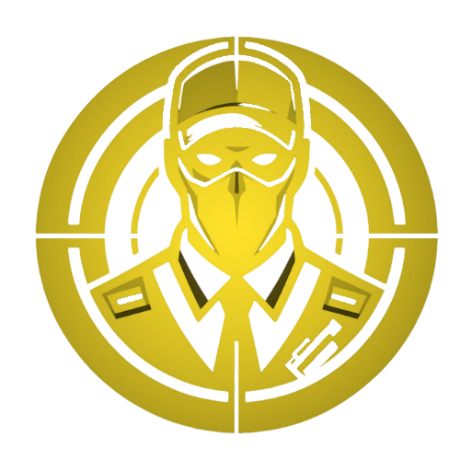 DIREITO CONSTITUCIONAL
DIREITOS E GARANTIA INDIVIDUAIS
LXVIII - conceder-se-á "habeas-corpus" sempre que alguém sofrer ou se achar ameaçado de sofrer violência ou coação em sua liberdade de locomoção, por ilegalidade ou abuso de poder;
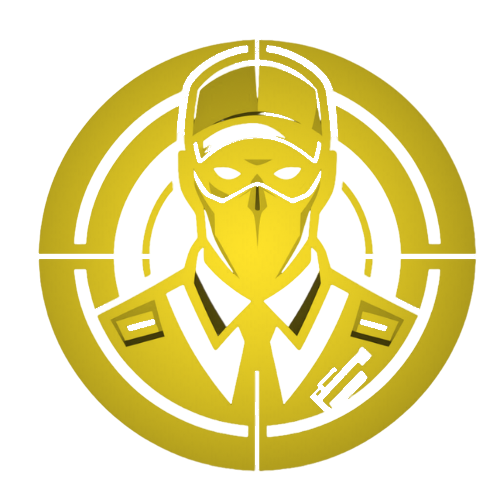 WWW.FRANCISCOPROFESSOR.COM
MEIO + GRAVE DE CONTROLE SOCIAL
MÍNIMA INTERVENÇÃO
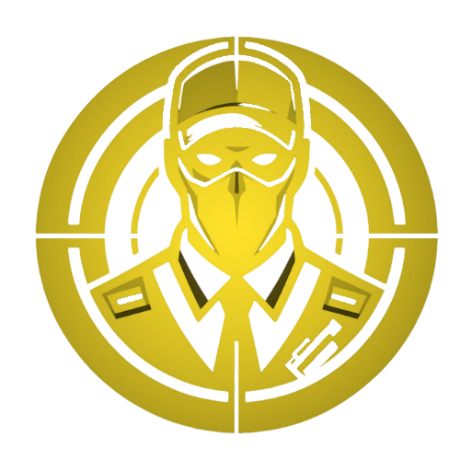 DIREITO PENAL
TUTELA PENAL
A normal penal surge para proteger bens jurídicos essenciais. Dentre eles temos: a vida; a liberdade; e o patrimônio.
TÍPICO
ILÍCITO
TIPIFICAÇÃO
O que é crime?
RESPONSABILIZAÇÃO
ENQUADRAMENTO
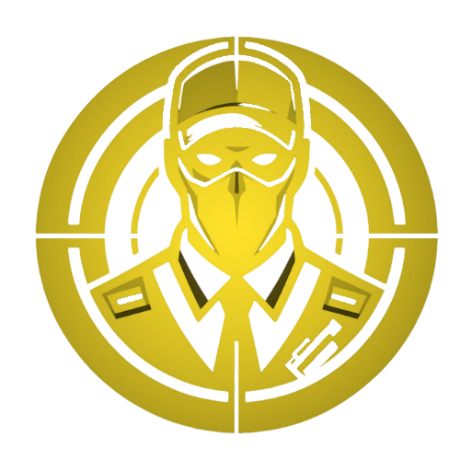 DIREITO PENAL
CULPÁVEL
TEORIA DO CRIME
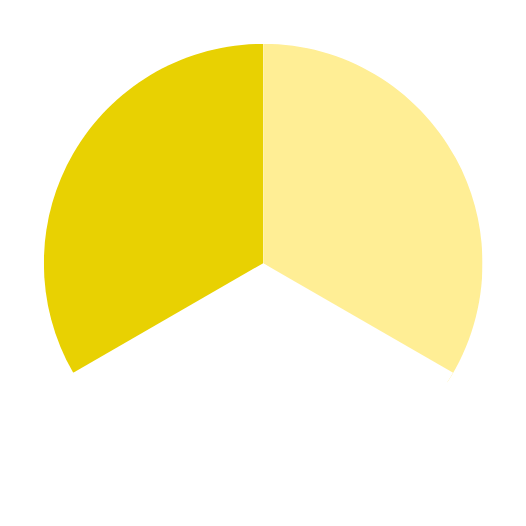 O Brasil adota a teoria tripartida em que o crime é fato: típico / antijurídico / culpável.
dolo
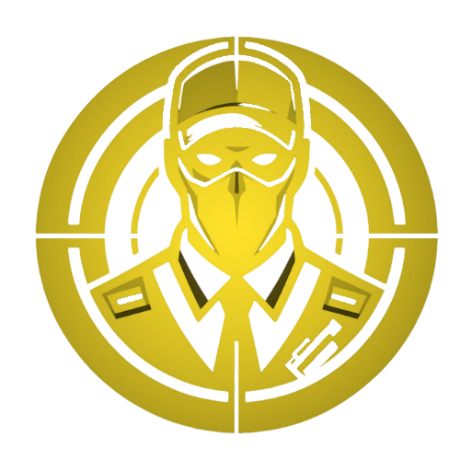 DIREITO PENAL
culpa
dolo e culpa
dolo = inocente
crime
falta de atenção
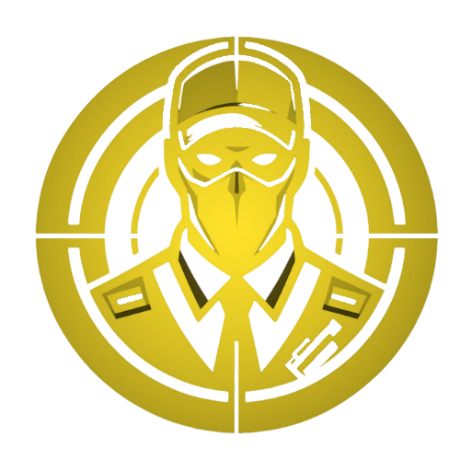 DIREITO PENAL
culpa
cometido de forma não intensional (sem querer) por alguma imprudência, negligência ou imperícia.
eventual
direto
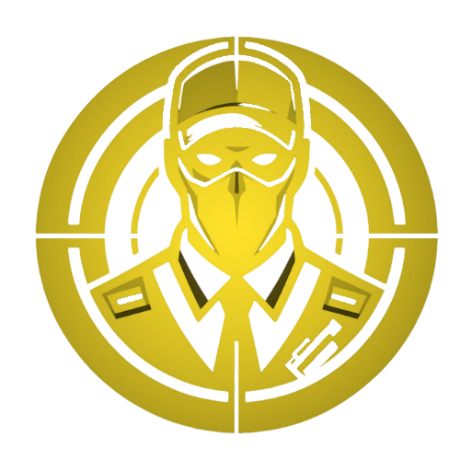 DIREITO PENAL
dolo
cometido de forma intencional (deseja o resultado - Dolo Direto). O agente não se importa com o resultado e assume o risco de produzi-lo (dolo eventual).
tEntativa
consumação
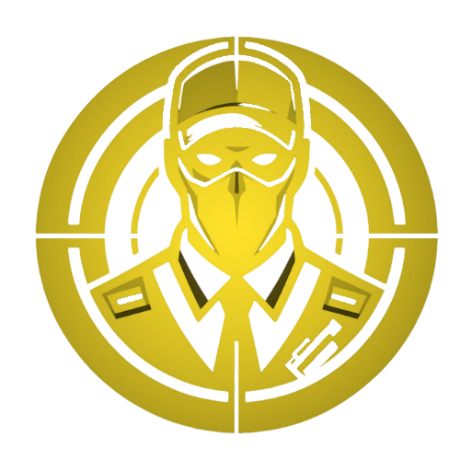 DIREITO PENAL
iter criminis
cogitação
preparação
execução
consumação
CRIME CONTRA A PESSOA
PENA

06 A 20 ANOS
admite crime culposo
Qualificado
Consumação
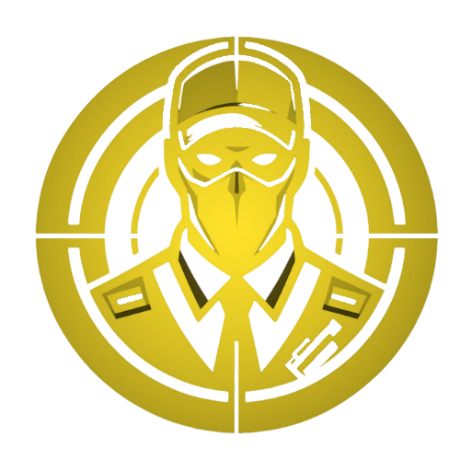 DIREITO PENAL
HOMICÍDIO
Art. 121. matar alguém:
pena - reclusão, de seis a vinte anos.
CRIME CONTRA A PESSOA
PENA

03 meses A 01 ANO
admite crime culposo
Qualificado
Consumação
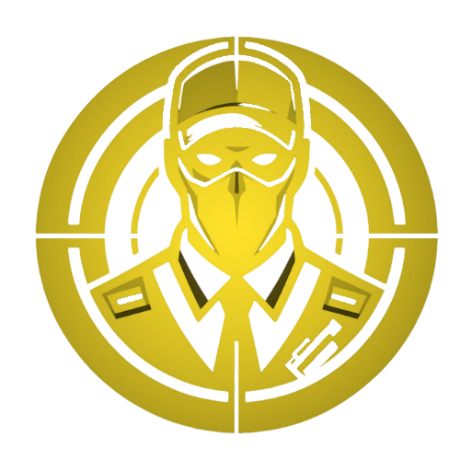 DIREITO PENAL
lesão corporal
Art. 129. Ofender a integridade corporal ou a saúde de outrem:
Pena - detenção, de três meses a um ano.
CRIME CONTRA o patrimônio
PENA

01 A 04 ANOs + multa
somente doloso
Qualificado
Consumação
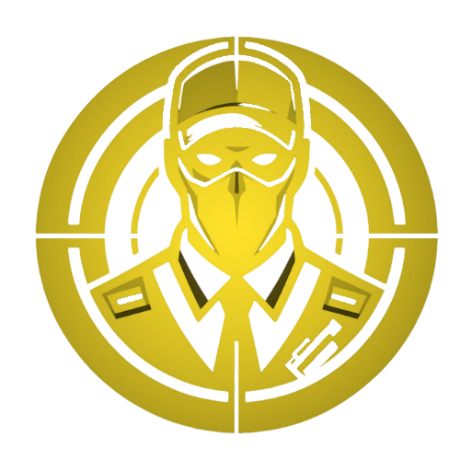 DIREITO PENAL
furto
Art. 155 - Subtrair, para si ou para outrem, coisa alheia móvel:
Pena - reclusão, de um a quatro anos, e multa.
CRIME CONTRA o patrimônio
PENA

01 A 04 ANOs + multa
somente doloso
Qualificado
Consumação
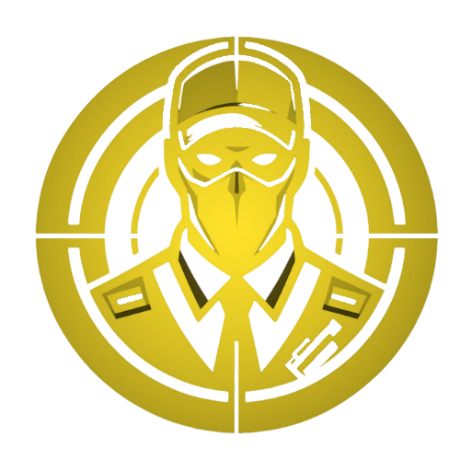 DIREITO PENAL
apropriação indébita
Art. 168 - Apropriar-se de coisa alheia móvel, de que tem a posse ou a detenção:
Pena - reclusão, de um a quatro anos, e multa.
CRIME CONTRA o patrimônio
PENA

01 A 04 ANOs + multa
admite crime culposo
Consumação
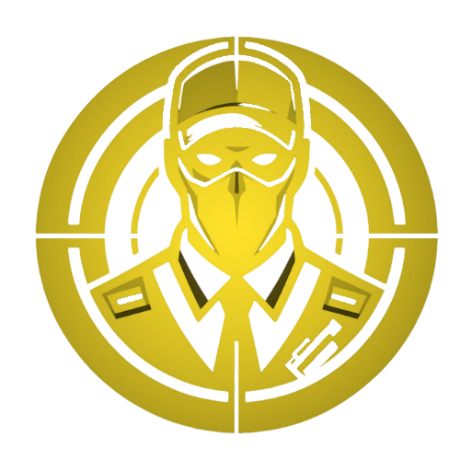 DIREITO PENAL
receptação
Art. 180 - Adquirir, receber, transportar, conduzir ou ocultar, em proveito próprio ou alheio, coisa que sabe ser produto de crime, ou influir para que terceiro, de boa-fé, a adquira, receba ou oculte:            
Pena - reclusão, de um a quatro anos, e multa.
Qualificado
PENA

15 dias A 06 meses + multa
CRIME CONTRA a administração pública
somente doloso
Consumação
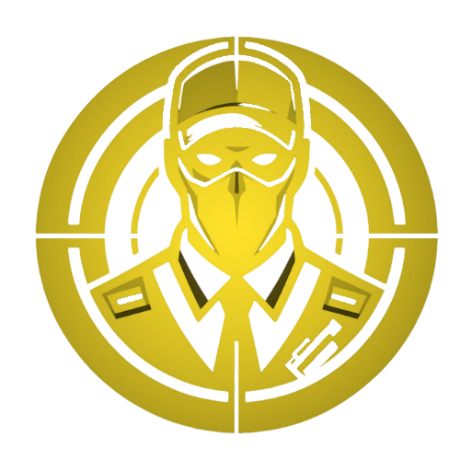 DIREITO PENAL
desobediência
Art. 330 - Desobedecer a ordem legal de funcionário público:
Pena - detenção, de quinze dias a seis meses, e multa.
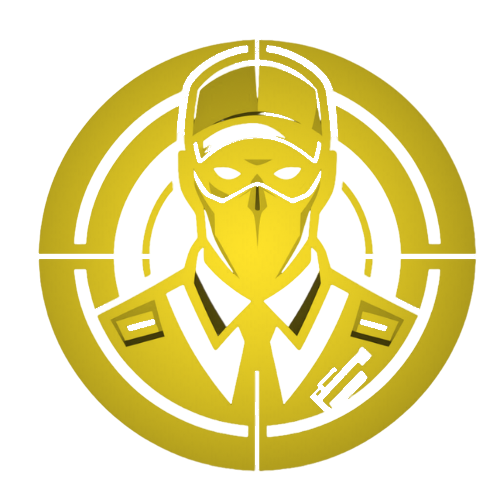 WWW.FRANCISCOPROFESSOR.COM
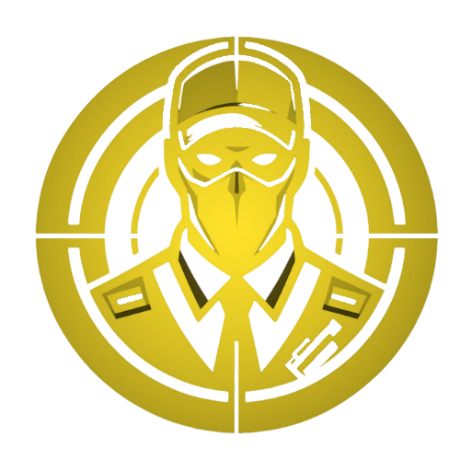 NOÇÕES DE SEGURANÇA PRIVADA
lEI N. 14.967/24 E PORTARIA 18.045/23
público
Estado
ambiente seguro
preservar direitos;
proteção das pessoas e do patrimônio.
privado
empresas
privada é complemento da pública
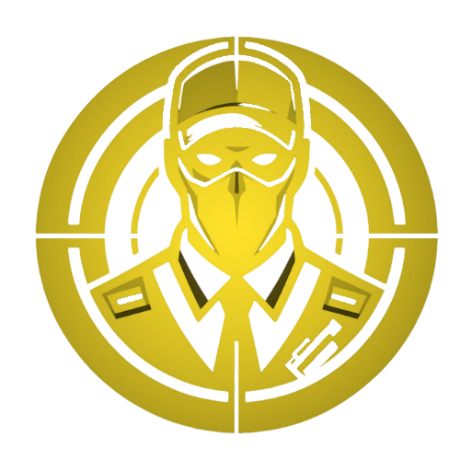 NOÇÕES DE SEGURANÇA PRIVADA
segurança pública/privada
pública
privada
preservar ordem pública;
proteção das pessoas e do patrimônio;
não atende interesse pessoal ou particular.
não preserva ordem pública;
proteção das pessoas e do patrimônio;
só atende interesse pessoal ou particular.
especializada
orgânica
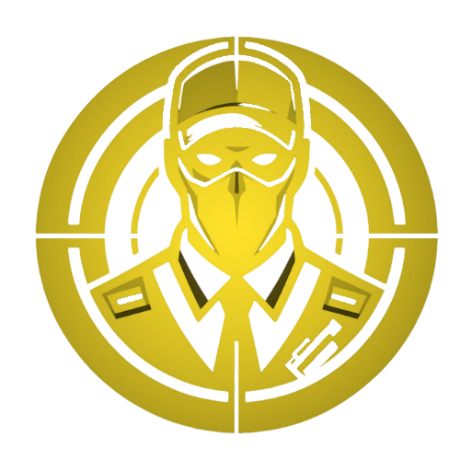 NOÇÕES DE SEGURANÇA PRIVADA
tipos de segurança privada
empresa
a atividade fim não é serviços de segurança;
EXCETO CURSOS;
contratação direta.
a atividade fim é prestar serviços de segurança;
pode atuar em todas as atividades de segurança;
terceirizados.
munícipios
brasília
capitais
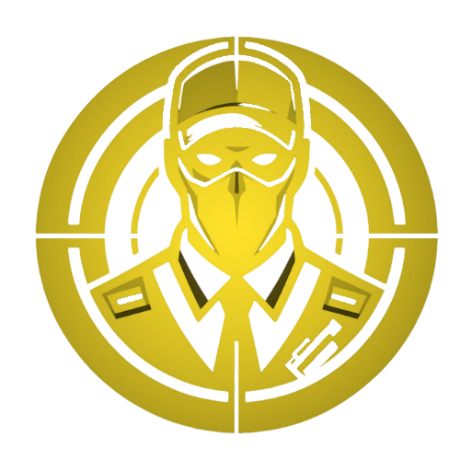 NOÇÕES DE SEGURANÇA PRIVADA
presidência da república
ministério da justiça
órgão regulador
Diretoria executiva
Superintendência
Nacional
estadual
DELESP - DELECIA DE CONTROLE DE SEGURANÇA PRIVADA
CGCSP - COORDENAÇÃO GERAL DE CONTROLE DE SERVIÇOS E PRODUTOS
UCV - unidade DE CONTROLE e vistoria
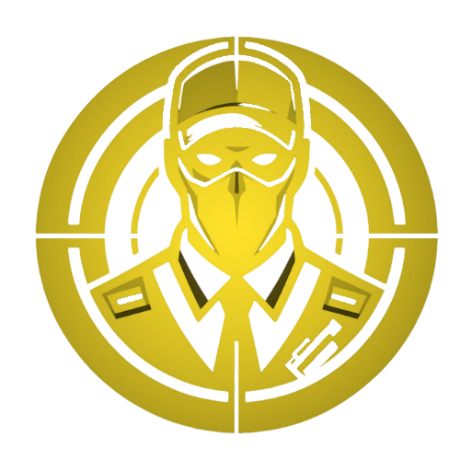 NOÇÕES DE SEGURANÇA PRIVADA
DIREITOS DO VIGILANTE
Art. 29 - ASSEGURA-SE AO VIGILANTE:
I – atualização profissional;
II – uniforme especial, regulado e devidamente autorizado pela Polícia Federal;
III – porte de arma de fogo, quando em efetivo serviço, nos termos desta Lei e da legislação específica sobre controle de armas de fogo;
IV – materiais e equipamentos de proteção individual e para o trabalho, em perfeito estado de funcionamento e conservação;
V – seguro de vida em grupo;
VI – assistência jurídica por ato decorrente do serviço;
VII – serviço autônomo de aprendizagem e de assistência social, conforme regulamento;
VIII – piso salarial fixado em acordos e convenções coletivas.
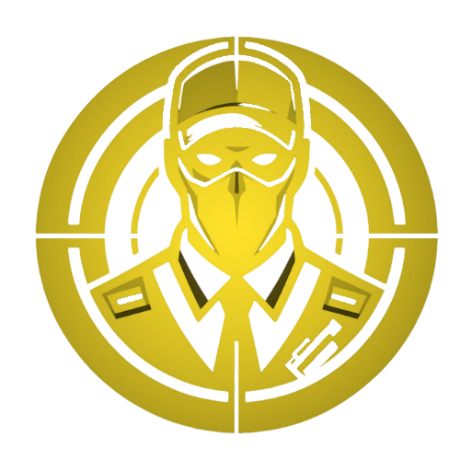 NOÇÕES DE SEGURANÇA PRIVADA
DEVERES DO VIGILANTE
Art. 30 - SÃO DEVERES DO VIGILANTE:
I – respeitar a dignidade e a diversidade da pessoa humana;
II – exercer suas atividades com probidade, desenvoltura e urbanidade;
III – comunicar ao seu chefe imediato quaisquer incidentes ocorridos durante o serviço, assim como quaisquer irregularidades ou deficiências relativas ao equipamento ou material que utiliza;
IV – utilizar corretamente o uniforme aprovado e portar identificação profissional, crachá identificador e demais equipamentos para o exercício da profissão;
V – manter-se adstrito ao local sob vigilância, observadas as peculiaridades dos serviços de segurança privada definidos no art. 5º e as de vigilante supervisor;
VI – manter o sigilo profissional, ressalvado o compromisso com a denúncia de ação delituosa.
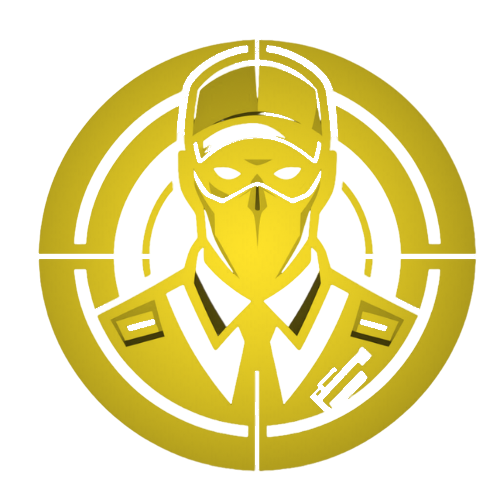 WWW.FRANCISCOPROFESSOR.COM